CSE 332: Data Structures and Parallelism
Spring 2022
Richard Anderson
Lecture 20: Analysis of Fork-Join Programs
11/16/2022
CSE 332
1
Announcements
Read parallel computing notes by Dan Grossman 2.1-4.3
Bring laptop to section this week with IntelliJ set up
Work on fork-join parallelism for most of section
11/16/2022
CSE 332
2
Midterm Problems
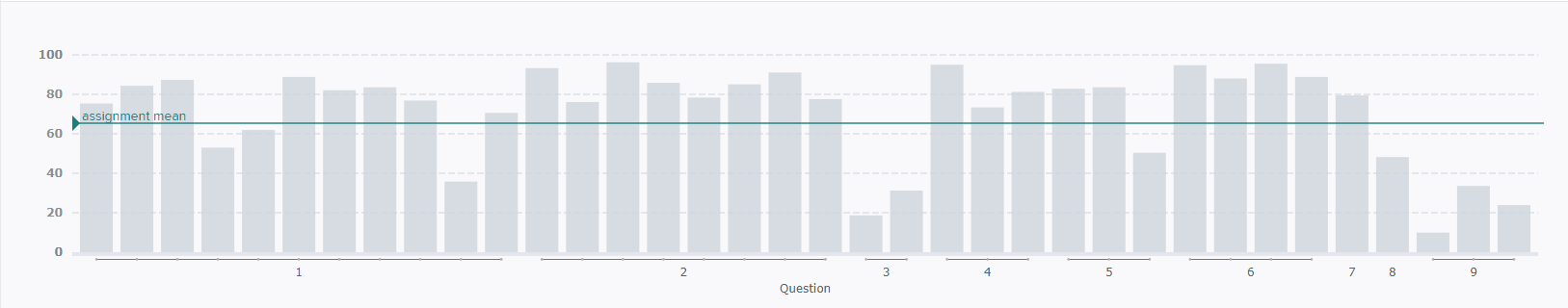 11/16/2022
CSE 332
3
Shared Memory with Threads
Heap for all objects and static fields, sharedby all threads
Threads, each with own unshared call stack and “program counter”
pc=0x…
…
…
pc=0x…
pc=0x…
…
…
11/16/2022
CSE 332
4
Threads and Processors
Simple model
Threads are either running or idle
Processors select idle threads and execute them for “a while”
Scheduling of threads is outside of the scope of this course
Many different approaches
Programmer has limited control on scheduling
T1
T2
T3
T4
T6
T5
P2
P3
P1
11/16/2022
CSE 332
5
Fork-Join Parallelism
Define thread
Java:  define subclass of java.lang.Thread, 
Override run implement operation of the thread
Fork:  instantiate a thread and start executing
Java:  create thread object, call start()
Join:  wait for thread to terminate
Java:  call join() method, which returns when thread finishes

Above uses basic thread library build into Java
Later we’ll introduce a better ForkJoin Java library designed for  parallel programming
11/16/2022
CSE 332
6
Sum with Threads
For starters:  have two threads simultaneously sum half of the array



           




Create two thread objects, each given half of the array
Call start() on each thread object to run it in parallel
Wait for threads to finish using join()
Add together their answers for the final result
Ans
11/16/2022
CSE 332
7
Part 1: define thread class
class SumThread extends java.lang.Thread {

  int lo; // fields, passed to constructor
  int hi; // so threads know what to do.
  int[] arr;

  int ans = 0; // result 
    
  SumThread(int[] a, int l, int h) { 
    lo=l; hi=h; arr=a;
  }


  public void run() {  
    for(int i=lo; i < hi; i++)
      ans += arr[i];
  }
}
Because we must override a no-arguments/no-result run, 
we use fields to communicate across threads
11/16/2022
CSE 332
8
Part 2:  sum routine
int sum(int[] arr){ 
  int len = arr.length;
 
  SumThread ts1 = new SumThread(arr,0,len/2);  
  SumThread ts2 = new SumThread(arr,len/2,len);
 
  ts1.start(); 
  ts2.start(); 

  ts1.join();
  ts2.join();  
 
  return ts1.ans  + ts2.ans;
}
11/16/2022
CSE 332
9
Parameterizing by number of threads
int sum(int[] arr, int numTs){
  int ans = 0;
  SumThread[] ts = new SumThread[numTs];
  for(int i=0; i < numTs; i++){
   ts[i] = new SumThread(arr,(i*arr.length)/numTs,
                             ((i+1)*arr.length)/numTs);
   ts[i].start();
  }
  for(int i=0; i < numTs; i++) { 
    ts[i].join(); 
    ans += ts[i].ans;
  }
  return ans;
}
11/16/2022
CSE 332
10
Recall:  Parallel Sum
Sum up N numbers in an array






Let’s implement this with threads...
+
+
+
+
+
+
+
+
+
+
+
+
+
+
+
+
+
+
+
+
+
+
+
+
+
+
+
+
+
+
+
11/16/2022
CSE 332
11
[Speaker Notes: N]
Code looks something like this (using Java Threads)
class SumThread extends java.lang.Thread {
  int lo; int hi; int[] arr; // fields to know what to do
  int ans = 0; // result
  SumThread(int[] a, int l, int h) { … }
  public void run(){ // override
    if(hi – lo < SEQUENTIAL_CUTOFF)
      for(int i=lo; i < hi; i++)
        ans += arr[i];
    else {
      SumThread left = new SumThread(arr,lo,(hi+lo)/2);
      SumThread right= new SumThread(arr,(hi+lo)/2,hi);
      left.start();
      right.start();
      left.join(); // don’t move this up a line – why?
      right.join();
      ans = left.ans + right.ans;
    }
  }
}
int sum(int[] arr){ // just make one thread!
   SumThread t = new SumThread(arr,0,arr.length);
   t.run();
   return t.ans;
}
The key is to do the result-combining in parallel as well
And using recursive divide-and-conquer makes this natural
Easier to write and more efficient asymptotically!
11/16/2022
CSE 332
12
Recursive problem decomposition
Thread: sum range [0,10)
	Thread: sum range [0,5)
		Thread: sum range [0,2) 
			Thread: sum range [0,1) (return arr[0])
			Thread: sum range [1,2) (return arr[1])
			add results from two helper threads
		Thread: sum range [2,5)
			Thread: sum range [2,3) (return arr[2])
			Thread: sum range [3,5)
				Thread: sum range [3,4) (return arr[3])
				Thread: sum range [4,5) (return arr[4])
				add results from two helper threads	
			add results from two helper threads
		add results from two helper threads
	Thread: sum range [5,10)
		Thread: sum range [5,7)
			Thread: sum range [5,6) (return arr[5])
			Thread: sum range [6,7) (return arr[6])
			add results from two helper threads
		Thread: sum range [7,10)
			Thread: sum range [7,8) (return arr[7])
			Thread: sum range [8,10)
				Thread: sum range [8,9) (return arr[8])
				Thread: sum range [9,10) (return arr[9])
				add results from two helper threads
			add results from two helper threads
	add results from two helper threads
11/16/2022
CSE 332
13
Divide-and-conquer
Same approach useful for many problems beyond sum
If you have enough processors, total time O(log n)
Next lecture: study reality of P << n processors

Will write all our parallel algorithms in this style
But using a special fork-join library engineered for this style
Takes care of scheduling the computation well
Often relies on operations being associative (like +)
+
+
+
+
+
+
+
+
+
+
+
+
+
+
+
11/16/2022
CSE 332
14
Thread Overhead
Creating and managing threads incurs cost  
Two optimizations:
Use a sequential cutoff, typically around 500-1000
Eliminates lots of tiny threads
Do not create two recursive threads; create one thread and do the other piece of work “yourself”
Cuts the number of threads created by another 2x
11/16/2022
CSE 332
15
Half the threads!
order of last 4 lines
Is critical – why?
// wasteful: don’t
SumThread left  = …
SumThread right = …

left.start();
right.start();



left.join(); 
right.join();
ans=left.ans+right.ans;
// better: do!!
SumThread left  = …
SumThread right = …

left.start();
right.run();



left.join();
// no right.join needed
ans=left.ans+right.ans;
Note: run is a normal function call!execution won’t continue until we 
are done with run
11/16/2022
CSE 332
16
Better Java Thread Library
Even with all this care, Java’s threads are too “heavyweight”
Constant factors, especially space overhead
Creating 20,000 Java threads just a bad idea 

The ForkJoin Framework is designed to meet the needs of divide-and-conquer fork-join parallelism
In the Java 8 standard libraries
Section will focus on pragmatics/logistics
Similar libraries available for other languages 
C/C++: Cilk (inventors), Intel’s Thread Building Blocks
C#: Task Parallel Library
…
11/16/2022
CSE 332
17
Different terms, same basic idea
To use the ForkJoin Framework:
A little standard set-up code (e.g., create a ForkJoinPool)

Don’t subclass Thread 	    	  Do subclass RecursiveTask<V>
Don’t override run	    	  Do override compute
Do not use an ans field	    	  Do return a V from compute
Don’t call start	    	 	  Do call fork
Don’t just call join		  Do call join (which returns answer)
Don’t call run to hand-optimize 	  Do call compute to hand-optimize
Don’t have a topmost call to run  Do create a pool and call invoke

See the web page for (linked from Handouts page on course website):
	“A Beginner’s Introduction to the ForkJoin Framework”
11/16/2022
CSE 332
18
Fork Join Framework Version: (missing imports)
class SumArray extends RecursiveTask<Integer> {
  int lo; int hi; int[] arr; // fields to know what to do
  SumArray(int[] a, int l, int h) { … }
  protected Integer compute(){// return answer
    if(hi – lo < SEQUENTIAL_CUTOFF) {
      int ans = 0; // local var, not a field
      for(int i=lo; i < hi; i++)
        ans += arr[i];
      return ans;
    } else {
      SumArray left = new SumArray(arr,lo,(hi+lo)/2);
      SumArray right= new SumArray(arr,(hi+lo)/2,hi);
      left.fork(); // fork a thread and calls compute
      int rightAns = right.compute();//call compute directly
      int leftAns  = left.join(); // get result from left
      return leftAns + rightAns;
    }
  }
}
static final ForkJoinPool fjPool = new ForkJoinPool();
int sum(int[] arr){
  return fjPool.invoke(new SumArray(arr,0,arr.length));
	// invoke returns the value compute returns
}
11/16/2022
CSE 332
19
Parallel Sum
Sum up N numbers in an array
+
+
+
+
+
+
+
+
+
+
+
+
+
+
+
+
+
+
+
+
+
+
+
+
+
+
+
+
+
+
+
11/16/2022
CSE 332
20
[Speaker Notes: N]
Parallel Max?
+
+
+
+
+
+
+
+
+
+
+
+
+
+
+
+
+
+
+
+
+
+
+
+
+
+
+
+
+
+
+
11/16/2022
CSE 332
21
[Speaker Notes: Change all +’s to “max” operations]
Reductions
Same trick works for many tasks, e.g.,
is there an element satisfying some property (e.g., prime)
left-most element satisfying some property (e.g., first prime)
counts:  number of strings that start with a vowel
are these elements in sorted order?
Called a reduction, or reduce operation
reduce a collection of data items to a single item
result can be more than a single value, e.g., produce histogram from a set of test scores
Very common parallel programming pattern
11/16/2022
CSE 332
22
Parallel Vector Scaling
Multiply every element in the array by 2
11/16/2022
CSE 332
23
[Speaker Notes: Change all +’s to “max” operations]
Maps
A map operates on each element of a collection of data to produce a new collection of the same size 
each element is processed independently of the others, e.g.
vector scaling
vector addition
test property of each element (is it prime)
uppercase to lowercase
...

Another common parallel programming pattern
11/16/2022
CSE 332
24
Maps in ForkJoin Framework
class VecAdd extends RecursiveAction {
  int lo; int hi; int[] res; int[] arr1; int[] arr2;   
  VecAdd(int l,int h,int[] r,int[] a1,int[] a2){ … }
  protected void compute(){
    if(hi – lo < SEQUENTIAL_CUTOFF) {
	for(int i=lo; i < hi; i++)
        res[i] = arr1[i] + arr2[i];
    } else {
      int mid = (hi+lo)/2;
      VecAdd left = new VecAdd(lo,mid,res,arr1,arr2);
      VecAdd right= new VecAdd(mid,hi,res,arr1,arr2);   
      left.fork();
      right.compute();
      left.join();
    }
  }
}
static final ForkJoinPool fjPool = new ForkJoinPool();
int[] add(int[] arr1, int[] arr2){
  assert (arr1.length == arr2.length);
  int[] ans = new int[arr1.length];
  fjPool.invoke(new VecAdd(0,arr.length,ans,arr1,arr2);
  return ans;
}
Even though there is no result-combining, it still helps with load balancing to create many small tasks
Maybe not for vector-add but for more compute-intensive maps
The forking is O(log n) whereas theoretically other approaches to vector-add is O(1)
11/16/2022
CSE 332
25
Maps and Reductions
Maps and reductions:  the “workhorses” of parallel programming
By far the most important and common patterns
Learn to recognize when an algorithm can be written in terms of maps and reductions
makes parallel programming easy (plug and play)
11/16/2022
CSE 332
26
Distributed Map Reduce
You may have heard of Google’s map/reduce
or open-source version called Hadoop
powers much of Google’s infrastructure
Idea:  maps/reductions using many machines
same principles, applied to distributed computing
system takes care of distributing data, fault-tolerance
you just write code to handle one element, reduce a collection

Co-developed by Jeff Dean (UW alum!)
11/16/2022
CSE 332
27
Maps and Reductions on Trees
Max value in a min-heap





How to parallelize?
Is this a map or a reduce?
Complexity?
10
20
15
40
60
85
99
50
700
65
11/16/2022
CSE 332
28
Analyzing Parallel Programs
Let TP be the running time on P processors

Two key measures of run-time:
Work: How long it would take 1 processor = T1
Span: How long it would take infinity processors = T
The hypothetical ideal for parallelization
This is the longest “dependence chain” in the computation
Example: O(log n) for summing an array 
Also called “critical path length” or “computational depth”
11/16/2022
CSE 332
29
The DAG
Fork-join programs can be modeled with a DAG
nodes:  pieces of work
edges:  order dependencies
What’s T1 (work):
What’s T (span):
A fork creates two children
new thread
continuation of current thread

A join makes a node with two incoming edges
terminated thread
continuation of current thread
11/16/2022
CSE 332
30
Divide and Conquer Algorithms
Our fork and join frequently look like this:
divide
base cases
In this context, the span (T) is:
The longest dependence-chain; longest ‘branch’ in parallel ‘tree’
Example: O(log n) for summing an array; we halve the data down to our cut-off, then add back together; O(log n) steps, O(1) time for each
Also called “critical path length” or “computational depth”
combine results
11/16/2022
CSE 332
31
Parallel Speed-up
Speed-up on P processors: T1 / TP  

If speed-up is P, we call it perfect linear speed-up
e.g., doubling P halves running time
hard to achieve in practice

Parallelism is the maximum possible speed-up: T1 / T  
if you had infinite processors
11/16/2022
CSE 332
32
[Speaker Notes: Example:  T_inf = 5s, T_4 = 25s, T_1 = 100s]
Estimating Tp
How to estimate TP  (e.g., P = 4)?

Lower bounds on TP  (ignoring memory, caching...)
T 
T1 / P
which one is the tighter (higher) lower bound?

The ForkJoin Java Framework achieves the following expected time asymptotic bound:                TP  ϵ  O(T  + T1 / P)
this bound is optimal
11/16/2022
CSE 332
33
[Speaker Notes: 1. is better for large P, 2. better for large P]
Amdahl’s Law
Most programs have 
parts that parallelize well
parts that don’t parallelize at all

The latter become bottlenecks
11/16/2022
CSE 332
34
[Speaker Notes: Examples?]
Amdahl’s Law
Let T1 = 1 unit of time
Let S = proportion that can’t be parallelized
			1 = T1 = S + (1 – S)
Suppose we get perfect linear speedup on the parallel portion:
			TP = 
So the overall speed-up on P processors is (Amdahl’s Law):					T1 / T P =			T1 / T  =

If 1/3 of your program is parallelizable, max speedup is:
11/16/2022
CSE 332
35
[Speaker Notes: Examples?]
Pretty Bad News
Suppose 25% of your program is sequential. 
Then a billion processors won’t give you more than a 4x speedup!

What portion of your program must be parallelizable to get 10x speedup on a 1000 core GPU?
10 <= 1 / (S + (1-S)/1000)

Motivates minimizing sequential portions of your programs
11/16/2022
CSE 332
36
[Speaker Notes: S is about 0.1  -> roughy 90%]
Take Aways
Parallel algorithms can be a big win
Many fit standard patterns that are easy to implement
Can’t just rely on more processors to make things faster (Amdahl’s Law)
11/16/2022
CSE 332
37
[Speaker Notes: S is about 0.1  -> roughy 90%]